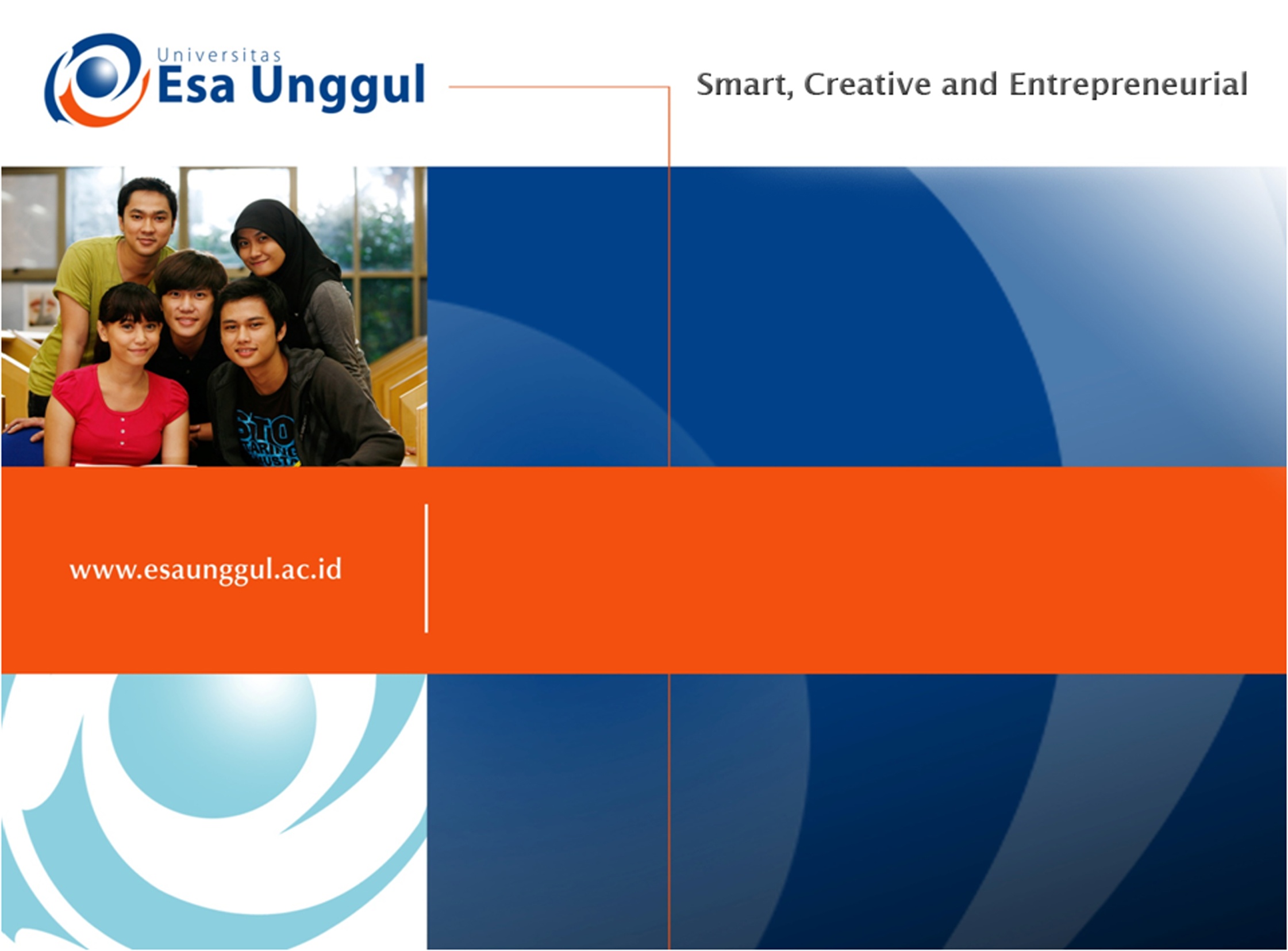 BADAN PENYELENGGARA JAMINAN SOSIAL
PERTEMUAN 6
YATI MARYATI, SKM
MANAJEMEN INFORMASI KESEHATAN  FAKULTAS ILMU-ILMU KESEHATAN
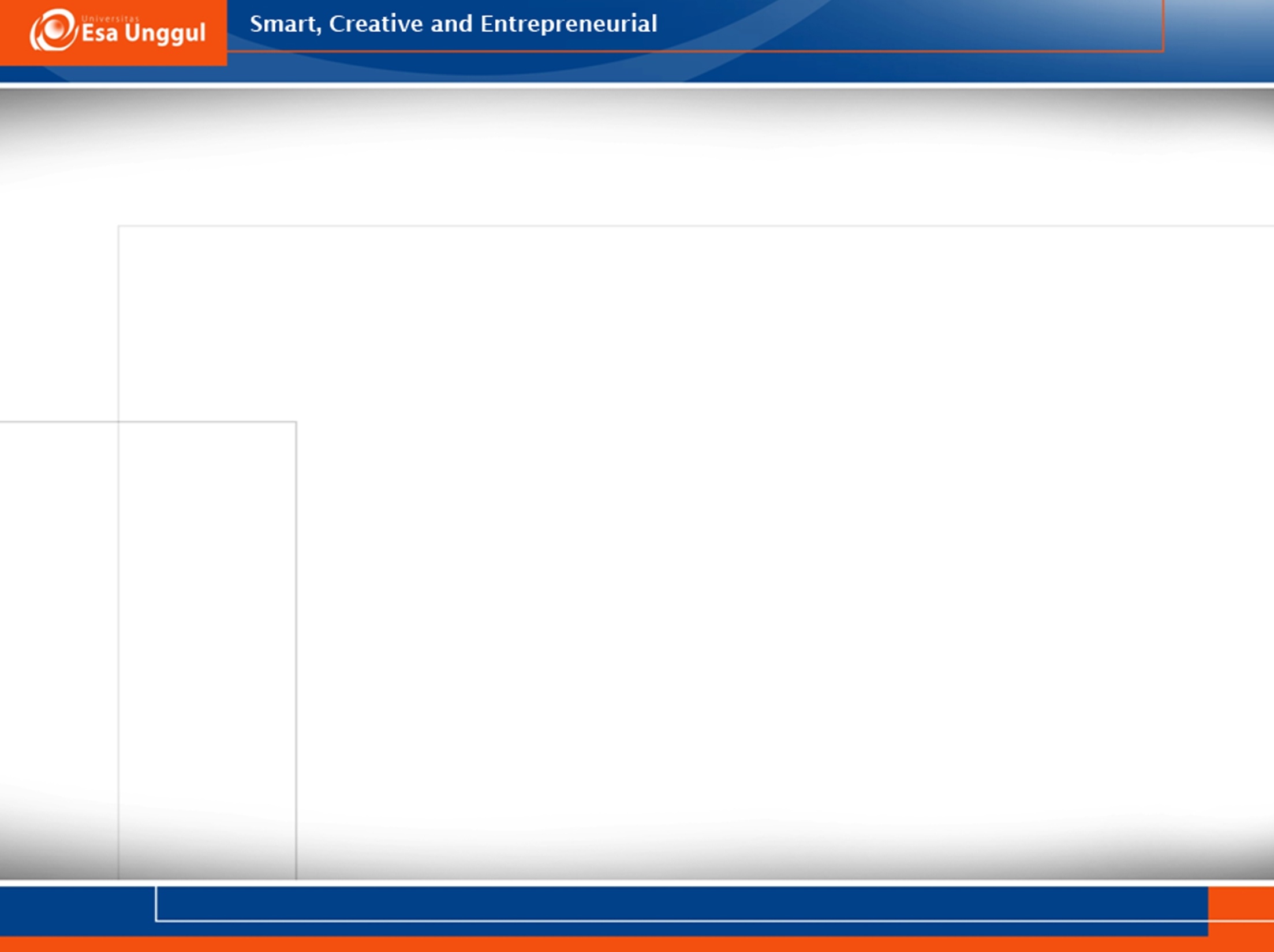 KEMAMPUAN AKHIR YANG DIHARAPKAN
Mahasiswa mampu menjelaskan pengertian BPJS
Mahasiswa mampu menjelaskan tugas BPJS
Mahasiswa mampu menjelaskan fungsi BPJS
Mahasiswa mampu menjelaskan wewenang BPJS
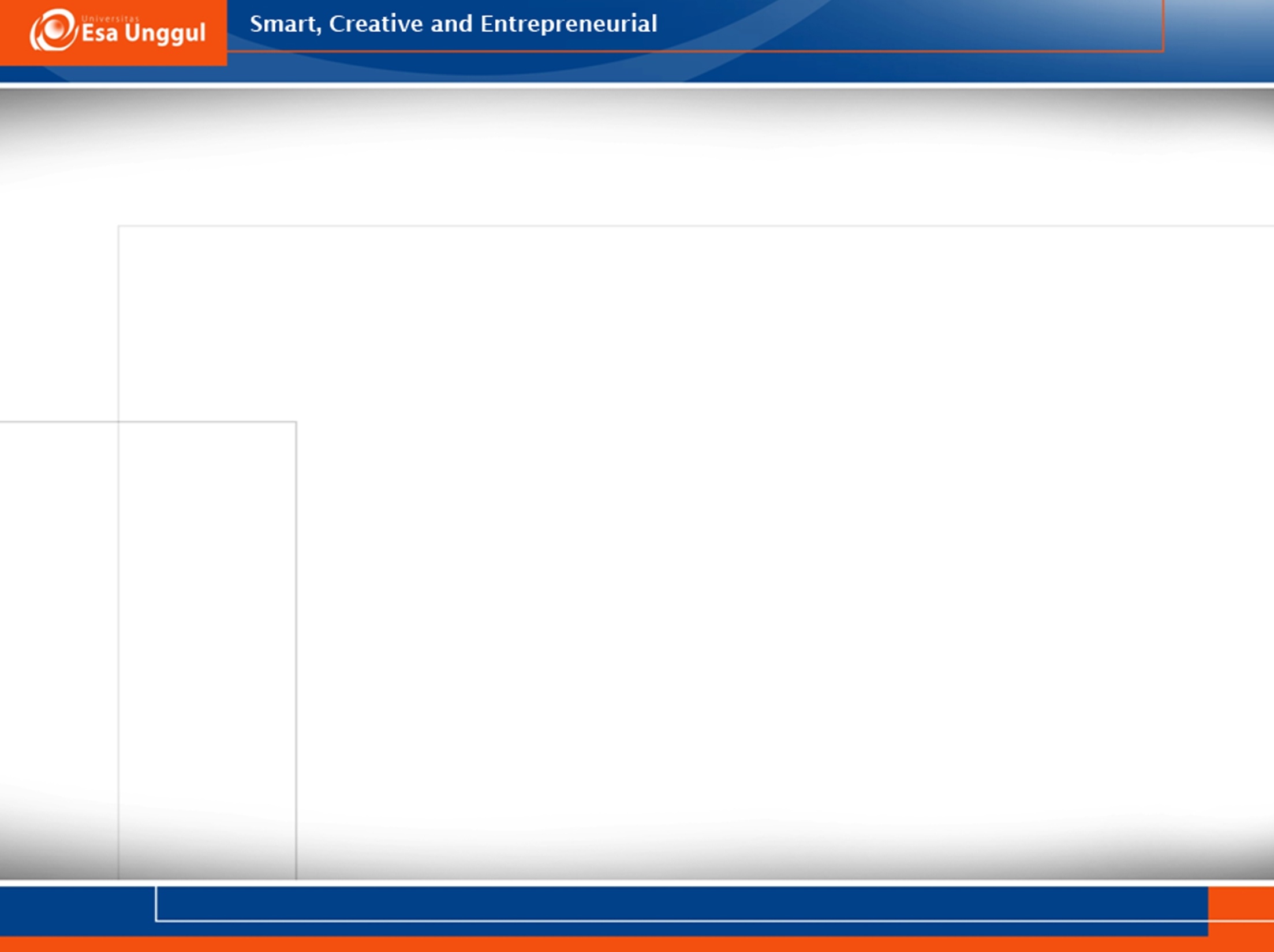 BADAN PENYELENGGARA JAMINAN SOSIAL 
(BPJS)
Badan Penyelenggara Jaminan Sosial Kesehatan (BPJS) adalah adalah badan hukum yang dibentuk untuk menyelenggarakan program Jaminan Kesehatan.
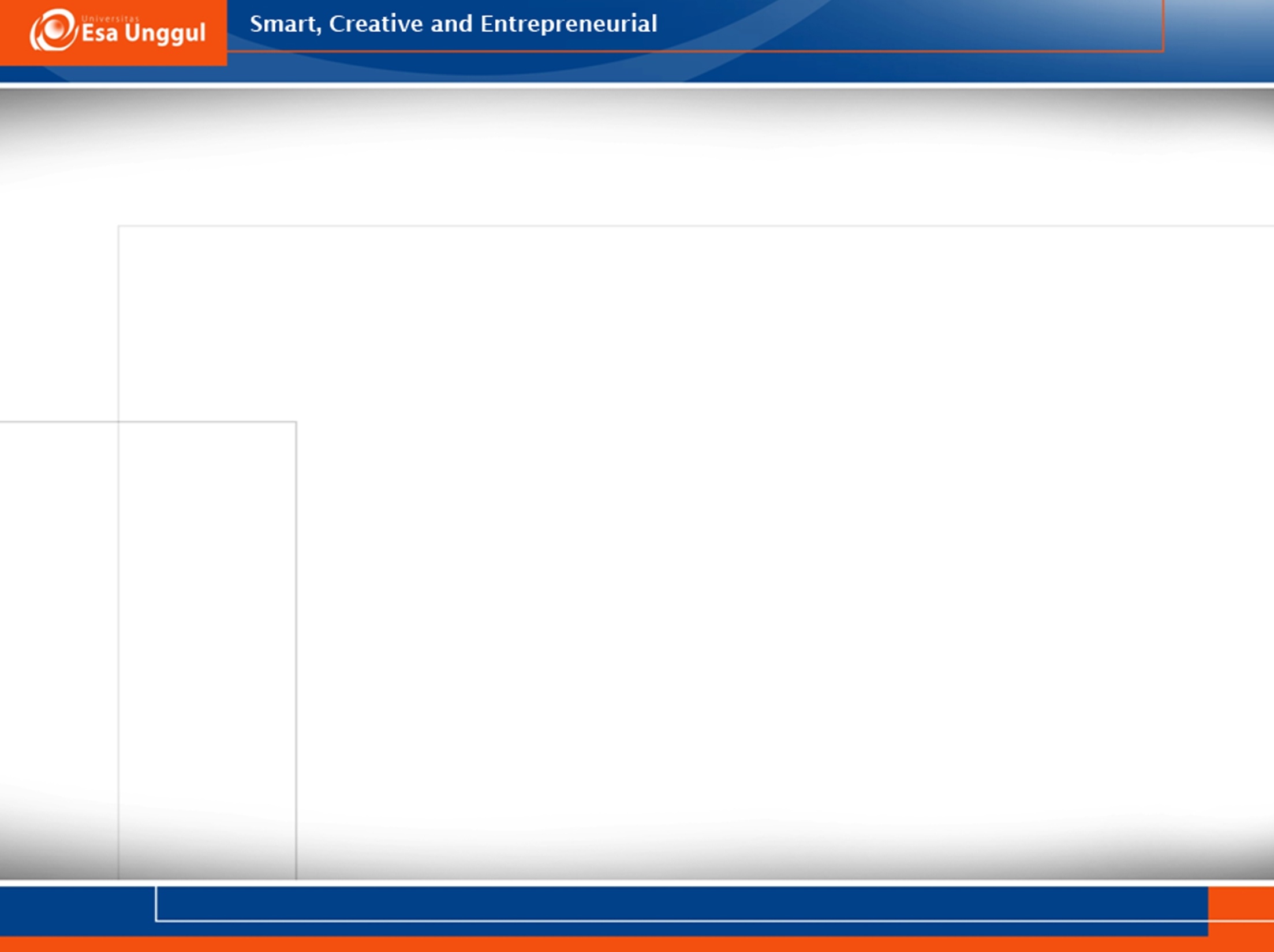 LANDASAN HUKUM
Landasan Hukum BPJS Kesehatan :
1. Undang-Undang Dasar 1945
2. Undang-Undang Nomor 40 Tahun 2004 tentang Sistem Jaminan Sosial Nasional 
3. Undang-Undang Nomor 24 Tahun 2011 tentang Badan Penyelenggara Jaminan Sosial
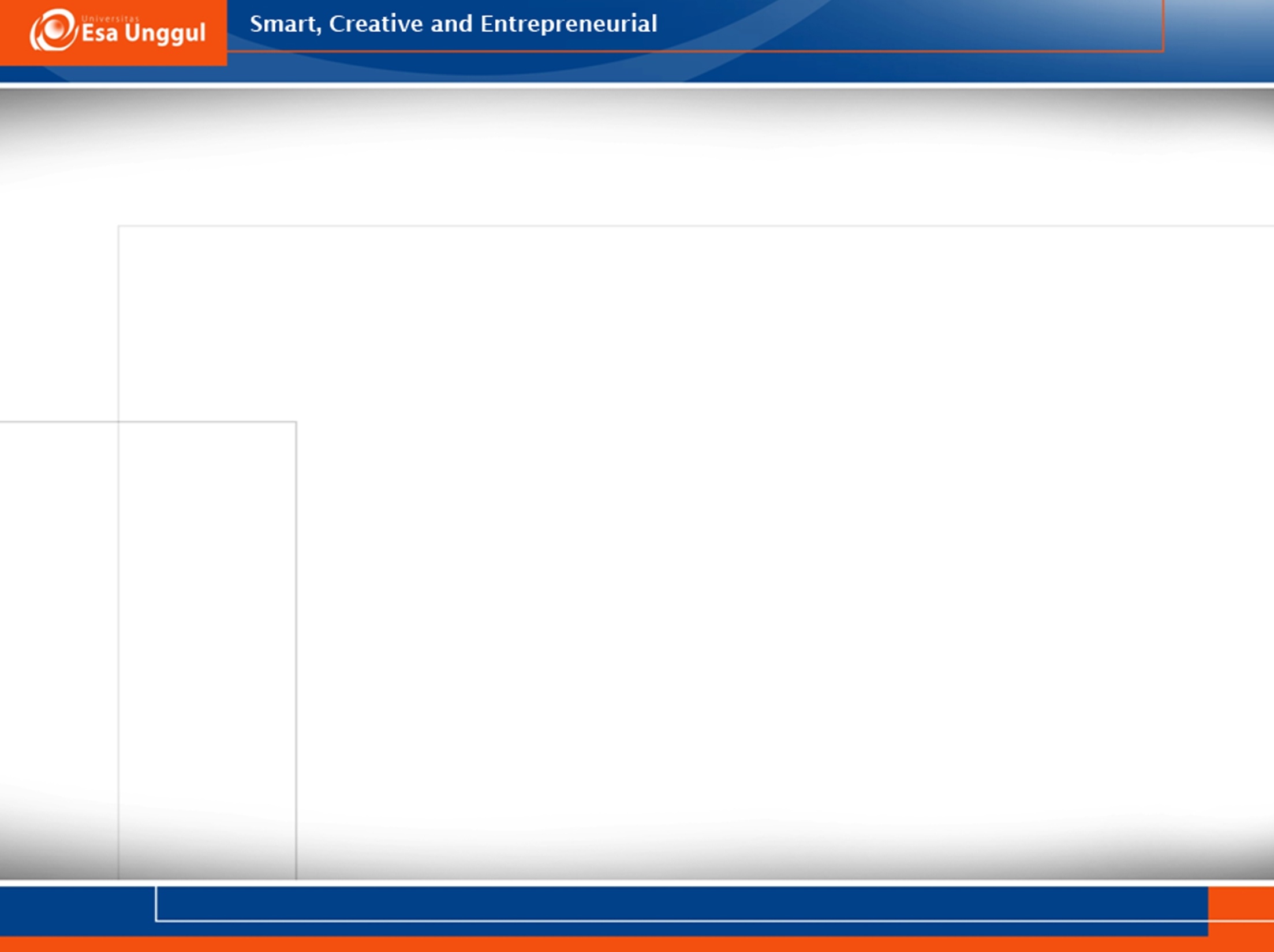 TUGAS BPJS
Melakukan dan/atau menerima pendaftaran peserta;
Memungut dan mengumpulkan iuran dari peserta dan pemberi kerja;
Menerima bantuan iuran dari Pemerintah;
Mengelola Dana Jaminan Sosial untuk kepentingan peserta;
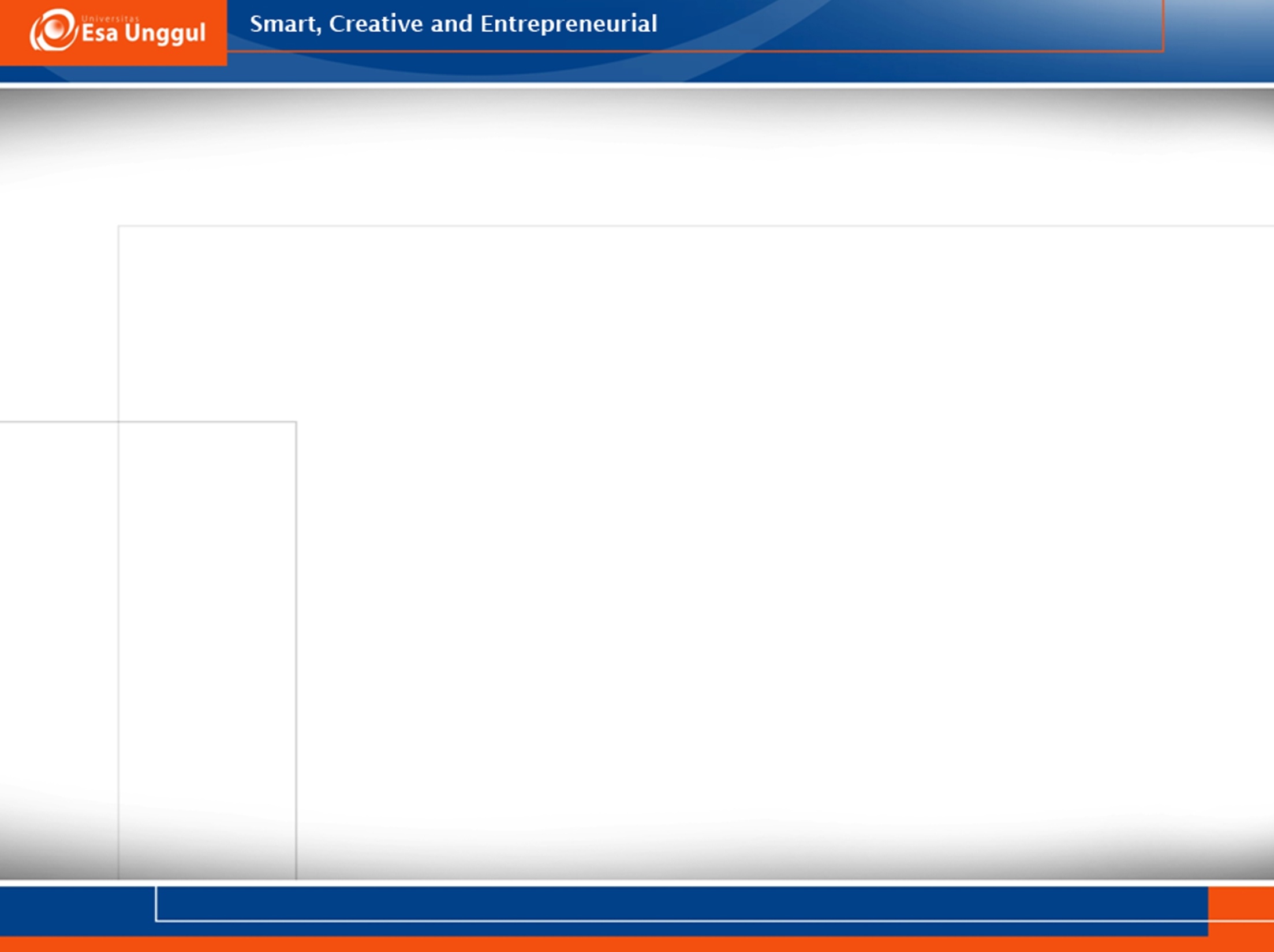 TUGAS BPJS
Mengumpulkan dan mengelola data peserta program jaminan sosial;
Membayarkan manfaat dan/atau membiayai pelayanan kesehatan sesuai dengan ketentuan program jaminan sosial;
Memberikan informasi mengenai penyelenggaraan program jaminan sosial kepada peserta dan masyarakat
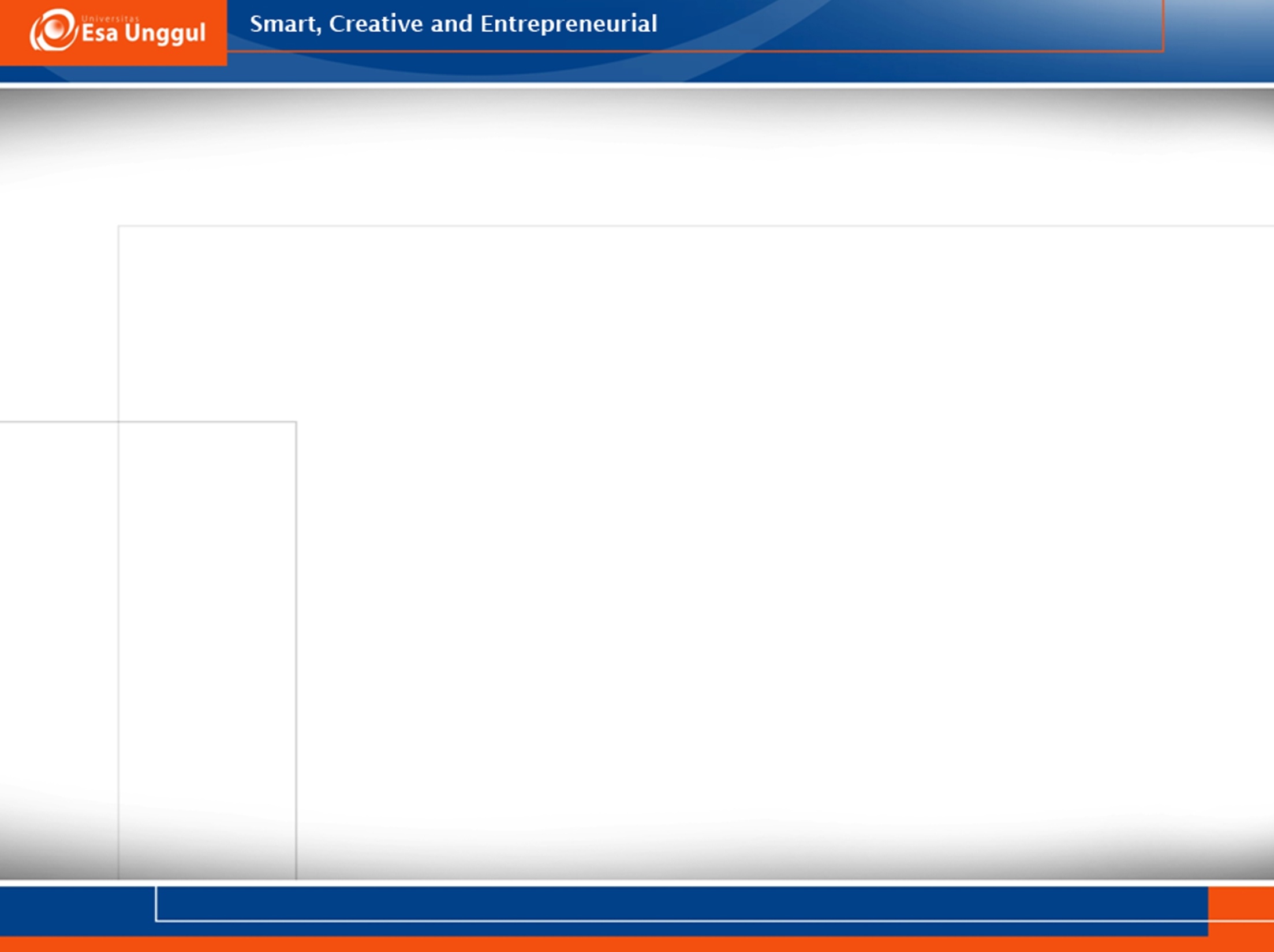 FUNGSI BPJS
Menyelenggarakan program jaminan kesehatan.” Jaminan kesehatan menurut UU SJSN diselenggarakan secara nasional berdasarkan prinsip asuransi sosial dan prinsip ekuitas, dengan tujuan menjamin agar peserta memperoleh manfaat pemeliharaan kesehatan dan perlindungan dalam memenuhi kebutuhan dasar kesehatan.
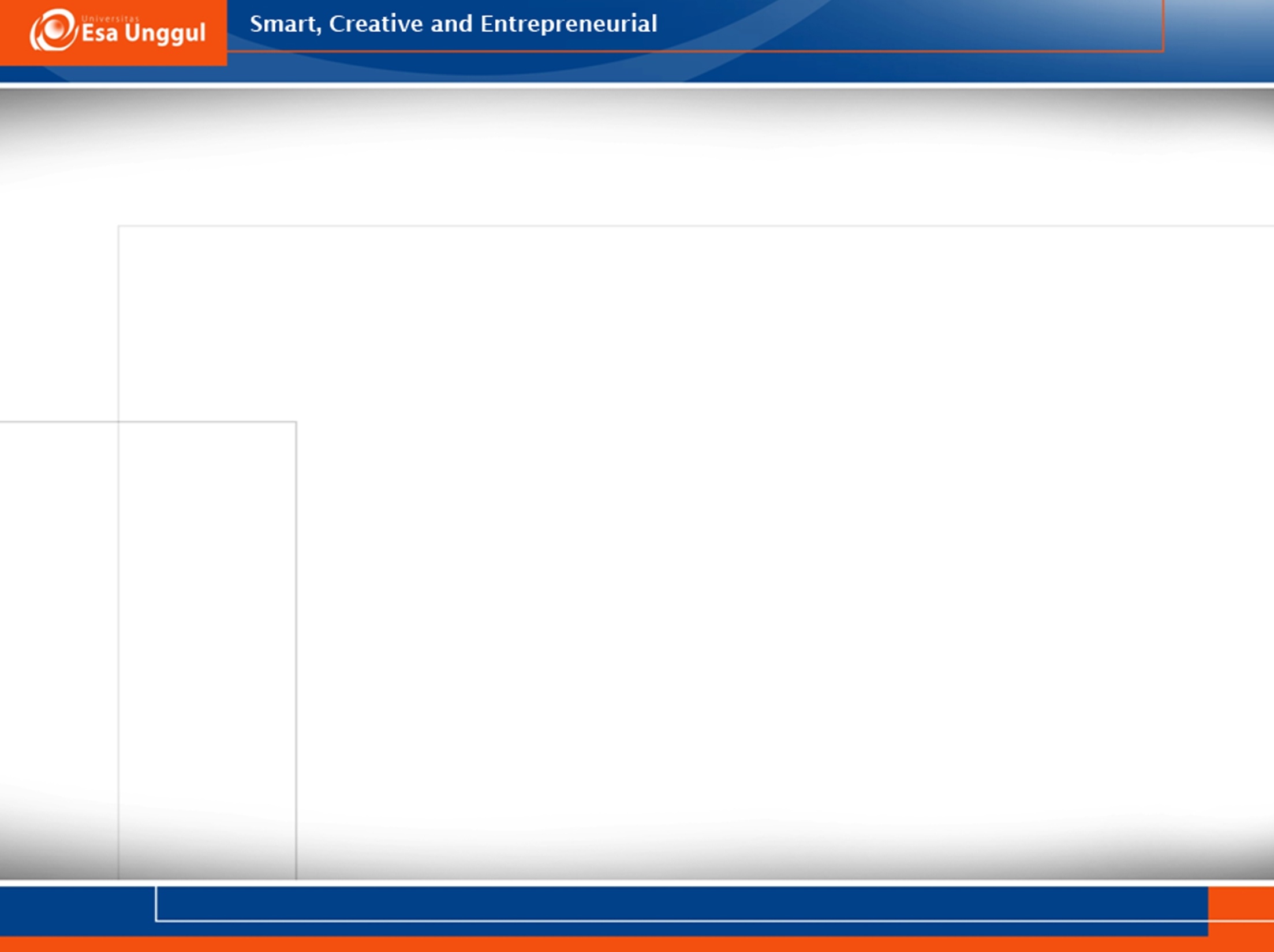 WEWENANG BPJS
Menagih pembayaran iuran;
Menempatkan Dana Jaminan Sosial untuk investasi jangka pendek dan jangka panjang dengan mempertimbangkan aspek likuiditas, solvabilitas, kehati-hatian, keamanan dana, dan hasil yang memadai;
Melakukan pengawasan dan pemeriksaan atas kepatuhan peserta dan pemberi kerja dalam memenuhi kewajibannya sesuai dengan ketentuan peraturan perundang-undangan jaminan sosial nasional;
Membuat kesepakatan dengan fasilitas kesehatan mengenai besar pembayaran fasilitas kesehatan yang mengacu pada standar tarif yang ditetapkan oleh Pemerintah;
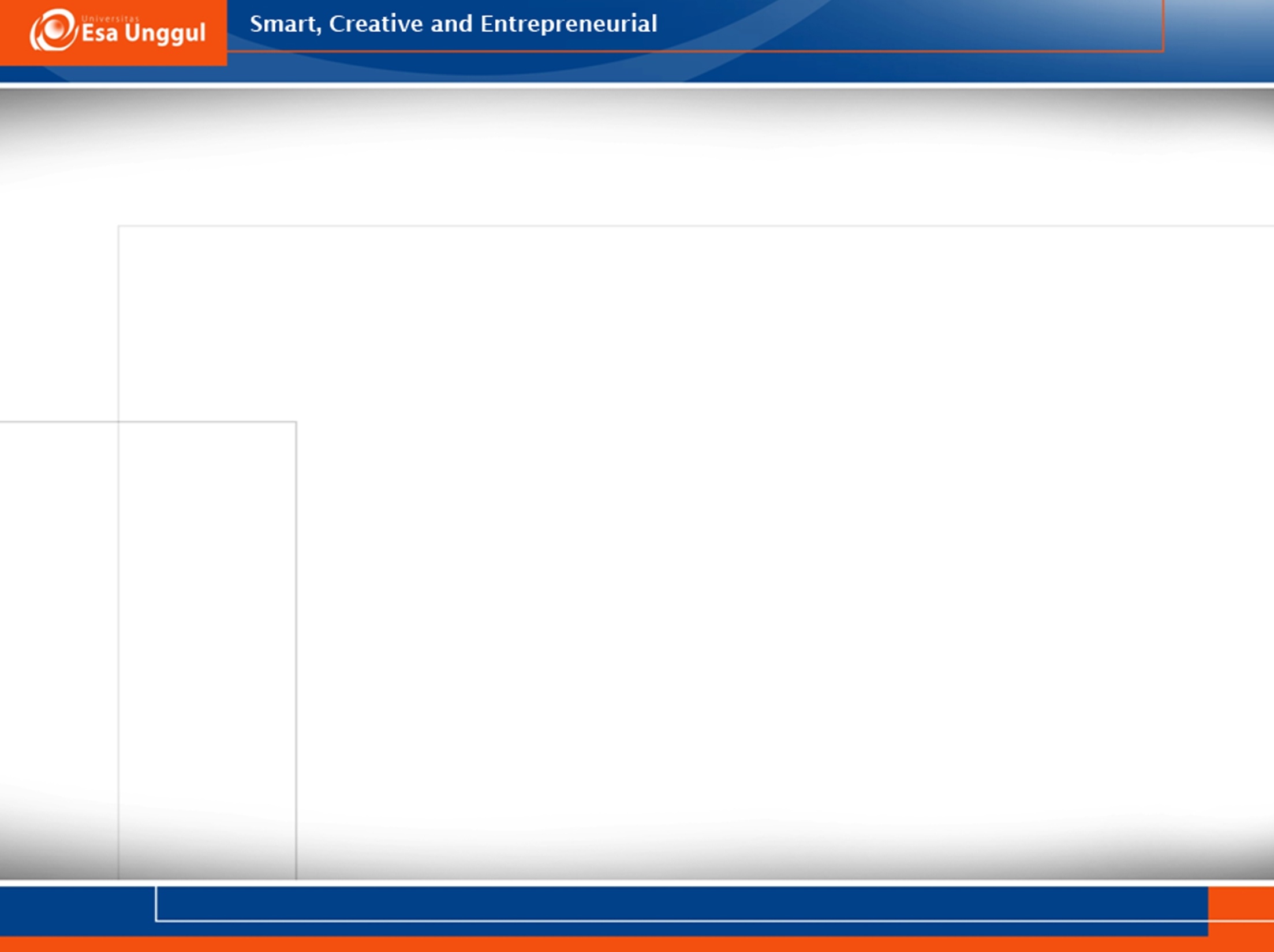 WEWENANG BPJS
Membuat atau menghentikan kontrak kerja dengan fasilitas kesehatan;
Mengenakan sanksi administratif kepada peserta atau pemberi kerja yang tidak memenuhi kewajibannya;
Melaporkan pemberi kerja kepada instansi yang berwenang mengenai ketidakpatuhannya dalam membayar iuran atau dalam memenuhi kewajiban lain sesuai dengan ketentuan peraturan perundangundangan;
Melakukan kerjasama dengan pihak lain dalam rangka penyelenggaraan program jaminan sosial.
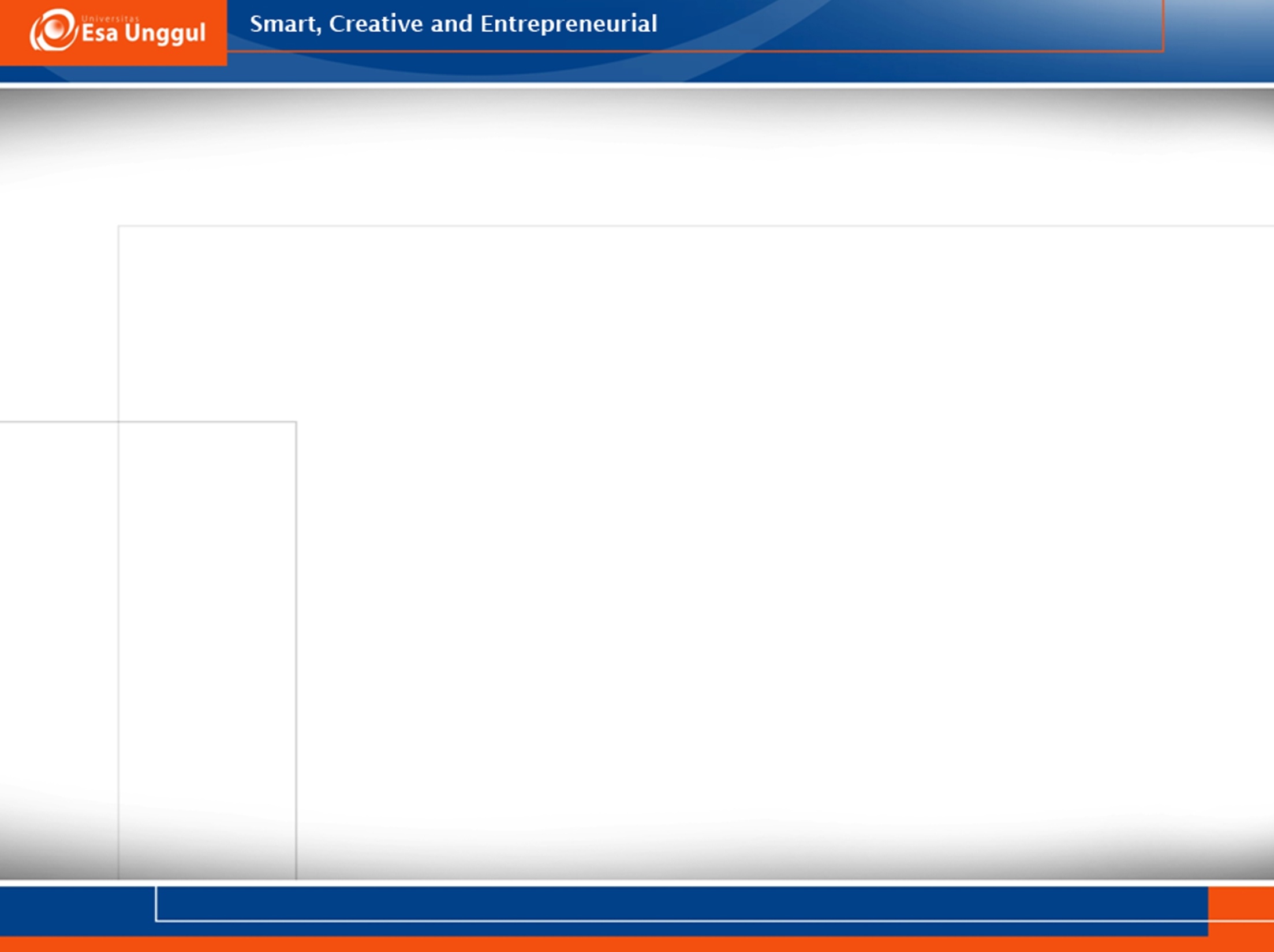